planning for public transportation in rural communities
October 7, 2020
Terri Lindenberg, Executive Director
Treasure Valley Transit, Inc.
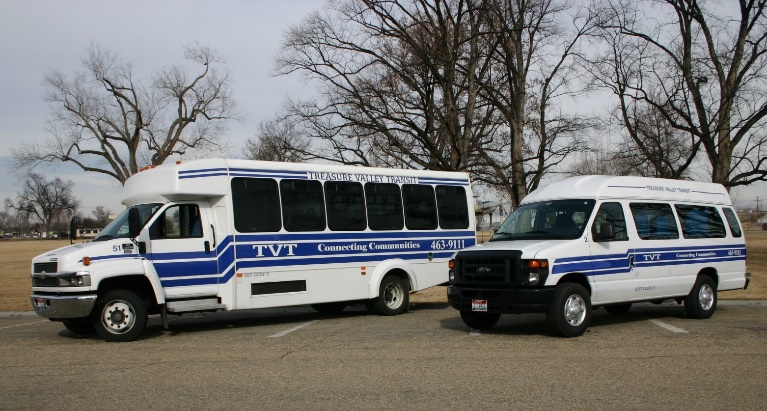 Treasure Valley Transit, Inc.
1991:  	3 year Grant from the Office of Rural Health Policy

1992:	Coordinating Agencies:
Canyon County Head Start – Lead Agency
Canyon County Organization on Aging
Retired Senior Volunteer Program
Terry Reilly Health Services

1995:	Secured Ongoing Funding:
Grants from the Idaho Transportation Department
City and County Funding
NEMT Provider
		
1996:	Stand Alone Private Non Profit Corporation
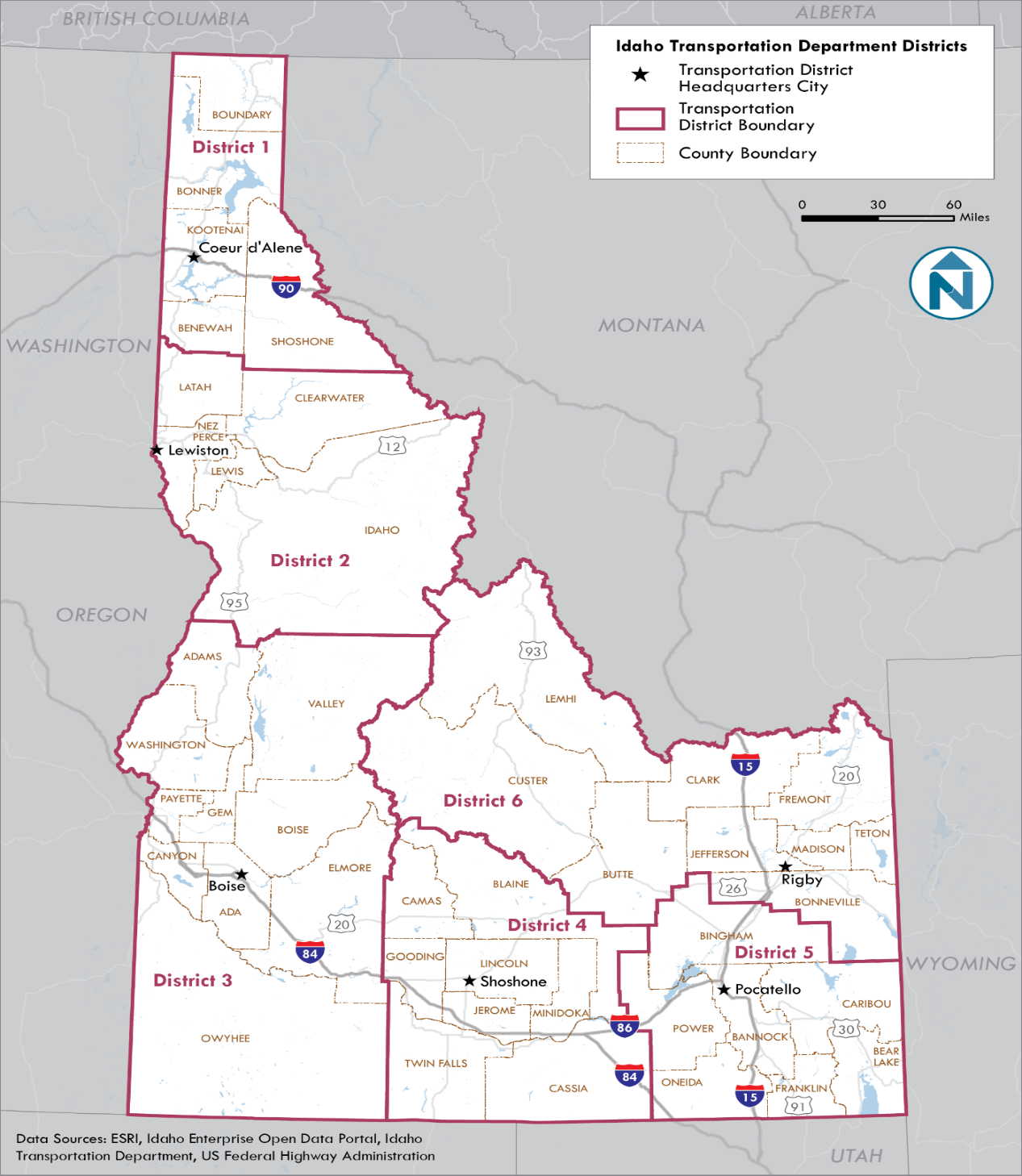 TVT Operates within ITD’s District 3 which is a 10 County Rural Area:

TVT provided 134,296 rides in FY19

Demand Response (NEMT) Transportation within Canyon and Owyhee Counties

Mountain Home Community Transit

Snake River Transit

Mountain Community Transit

Purchase of Service
Planning Components for Rural Public Transportation

	Coordinated Transportation Plan

1.  Identify Key Stakeholders

Idaho Transportation Department

Local Elected Officials (Transportation Plans)

IDHW and Health and Human Service Agencies

Private and Non-Profit Organizations

Local Business and Chamber of Commerce
2. Identify the Existing Services and Unmet  Needs

Stakeholder Interviews/Surveys

Modes of Transportation Options
Demand Response
Fixed Route
Deviated Fixed Route

	3. Secure the Funding and Capital Equipment

				4. Contract with a Consultant:

Facilitate the Meetings
Produce media (Surveys, Brochures, etc.)
Arrange Open Houses and Print Materials
Promote first day of New Service
TVT Funding Sources

Idaho Transportation Department Rural Grants:

Admin. 80/20% - Operations 57.5/42.5% - PM 92/8% - Capital: 80/20%

City funding to meet % of Local Match

County funding to meet % of Local Match

Medicaid Revenue to fill in Funding Shortfalls

Private Contracts for Service

Advertising on Vehicles
Blue Cross Foundation for Health: $40,000
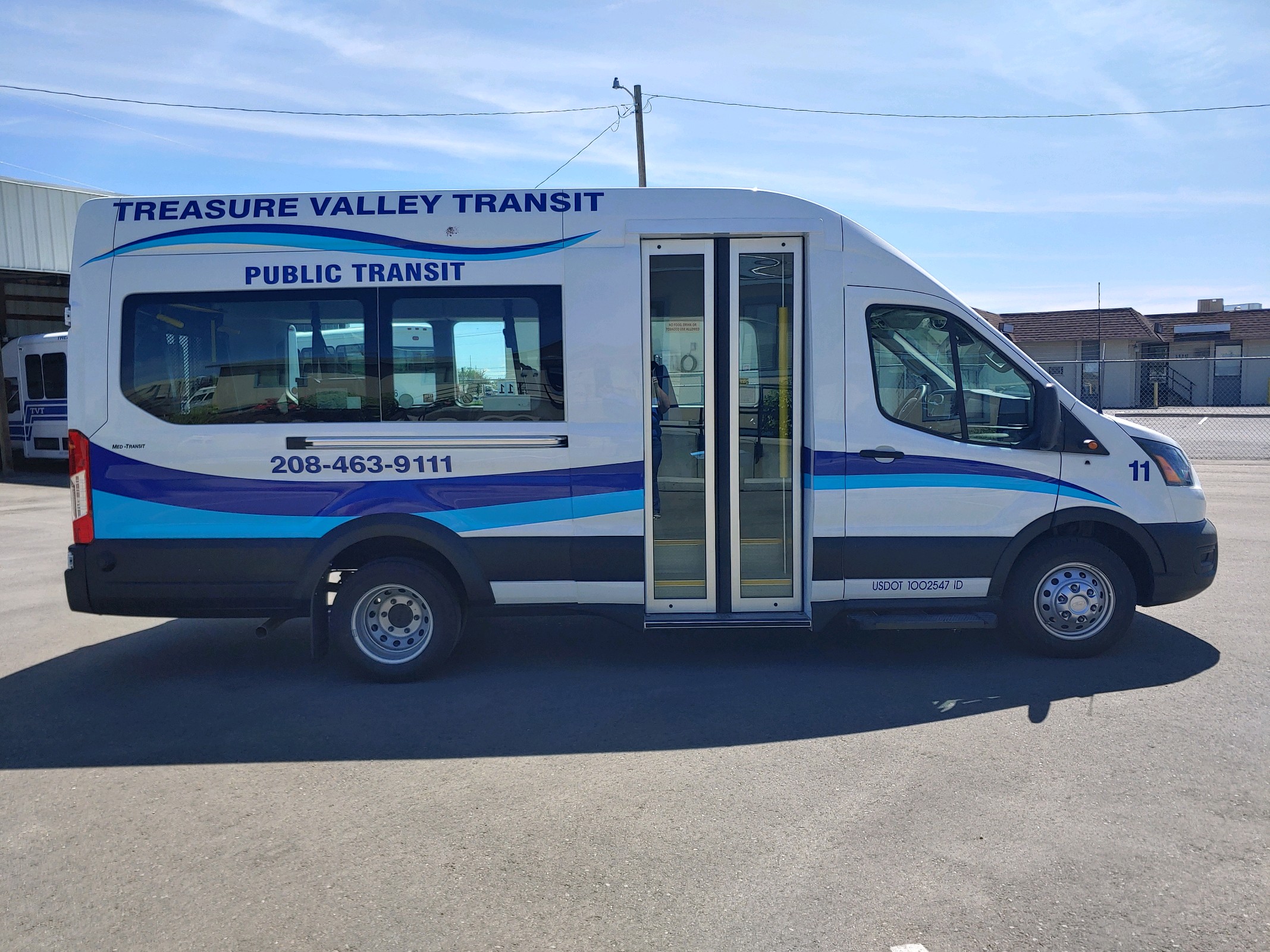 TVT Van Procurement (4) Cost Per Vehicle: $73,135
 $58,508 Federal $14,627 Local Match
Planning for Mountain Home Community Transit

Demonstration Project

Mountain Home Air Force Base
Design of the AFB Route
Department of Defense Passes
Access to AFB

City of Mountain Home
Approval of demonstration project
Approval of funding with success of project

Elmore County

Provided 8,210 Trips for Fiscal Year 2019
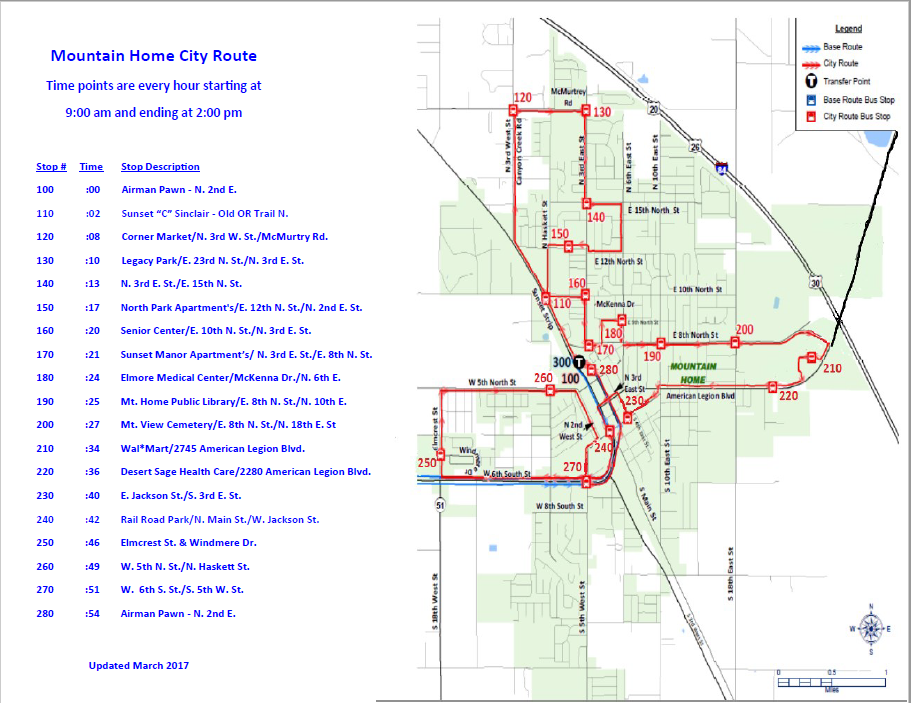 VW Settlement: TVT Received Matching Dollars for 4 Buses
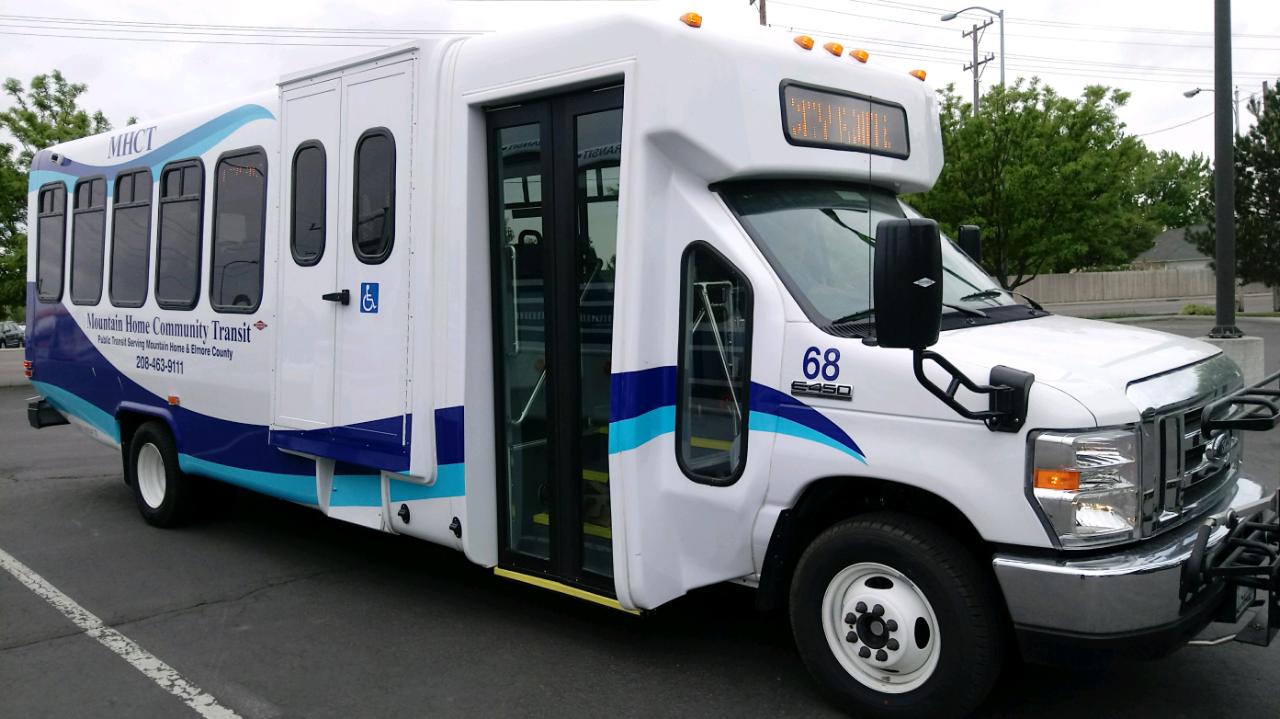 TVT Bus Procurement (7) Cost Per Vehicle: $152,016
	$121,613 Federal $30,403 Local Match Per Vehicle
Snake River Transit

This service was a collaborative effort between the following:

The Idaho Transportation Department
The Oregon Department of Transportation
Treasure Valley Transit, Malheur Council on Aging
The Cities of Fruitland, Payette and Ontario
Payette and Malheur Counties
Department of Labor, Health & Welfare
Health & Human Service Agencies
Treasure Valley Community College
The ORBIS Group

Provided 19,468 Trips For Fiscal Year 2019
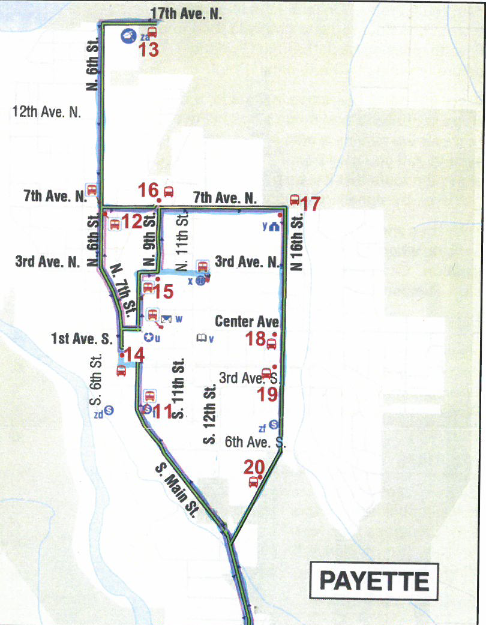 Snake River Transit Route
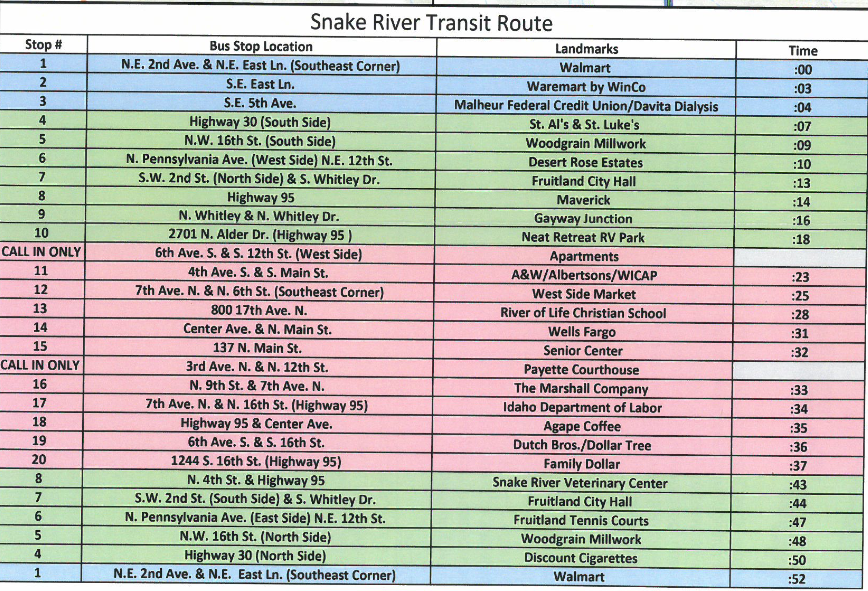 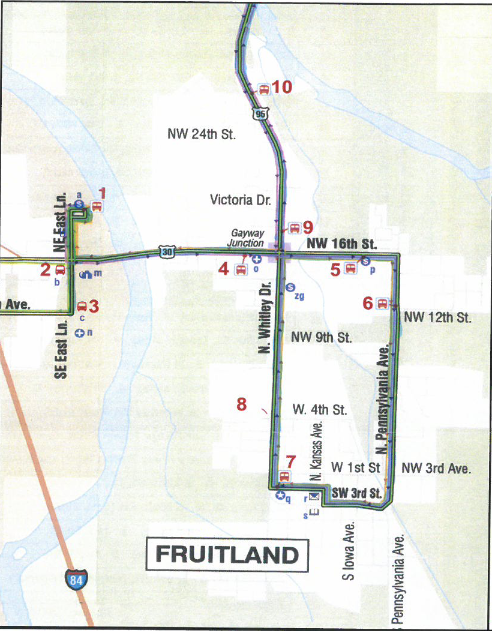 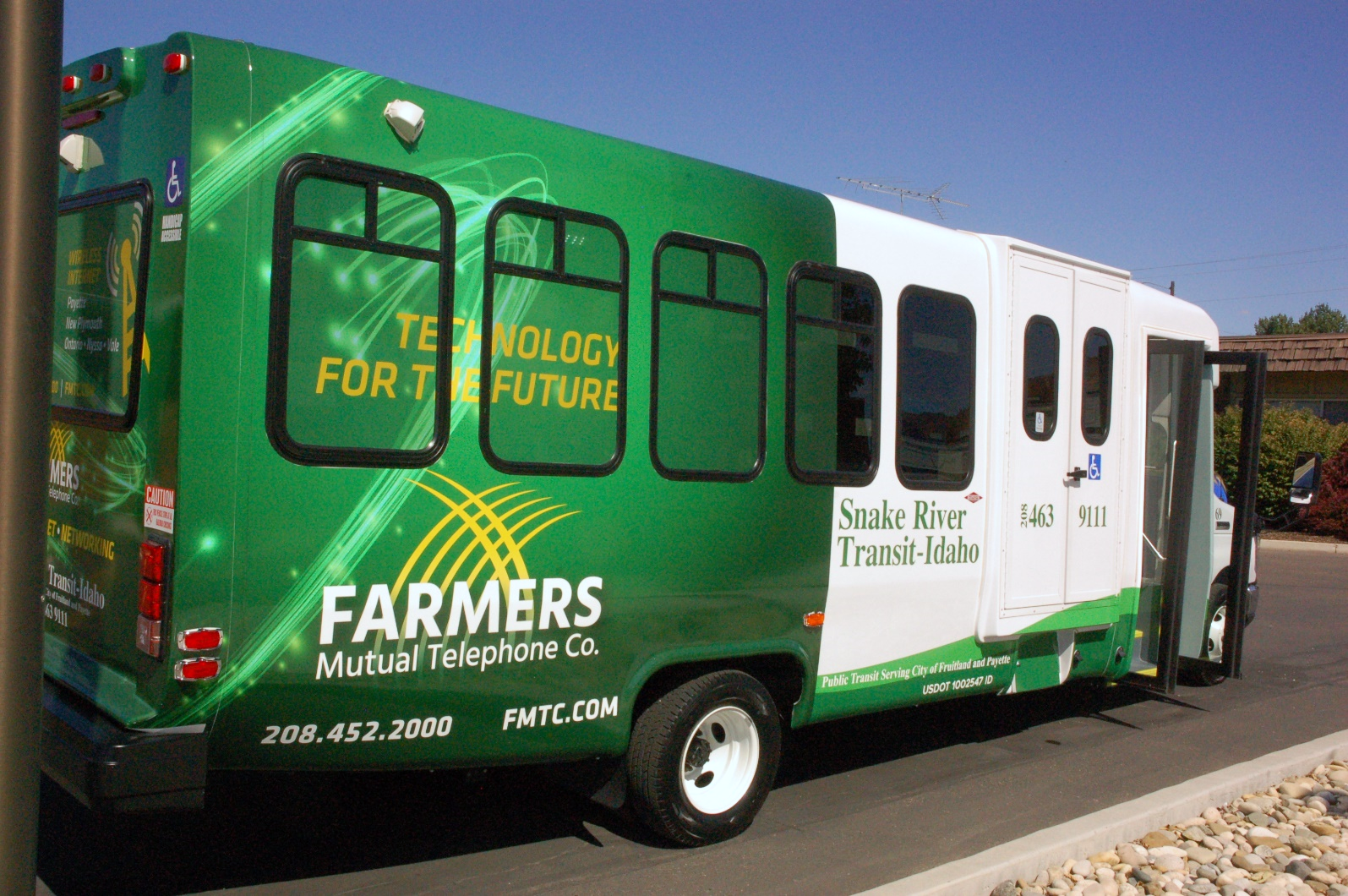 Advertising Revenue
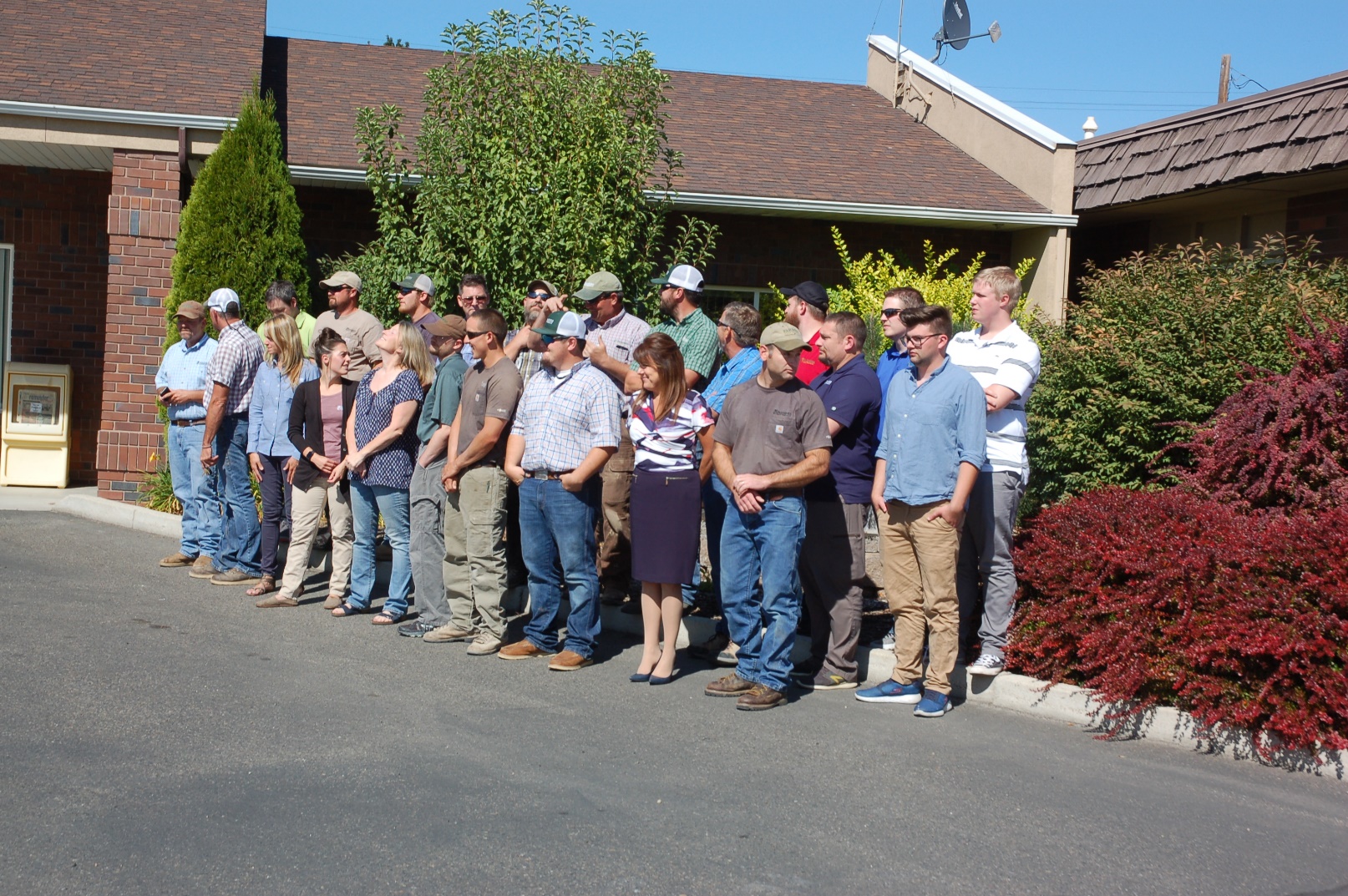 Farmers Mutual Telephone Company
3 Year Contract for $15,000 per year
Mountain Community Transit

The Red Line: Serves the City of McCall

The Green Line: Is a commuter route that serves the Cities of McCall, Lake Fork, Donnelly and Cascade

The Brundage Express: McCall to Brundage Mountain

Extended Service Hours: McCall Winter Carnival, Holiday Weekends and Special Events

Public transportation was a key factor in bringing the Special Olympics and the Nordic Masters to McCall.

Provided 43,759 boarding's for Fiscal Year 2019
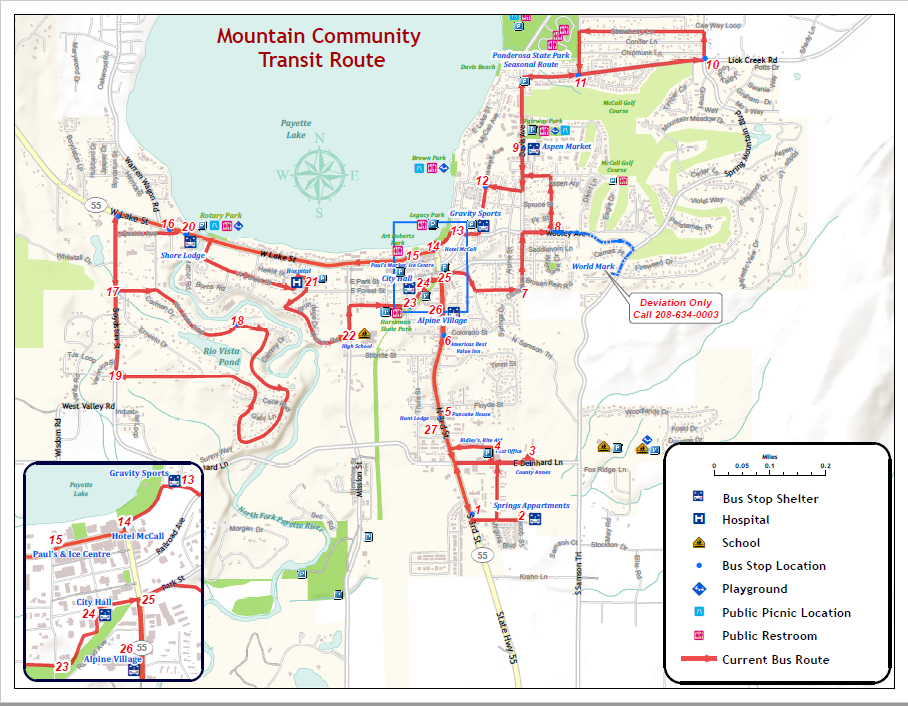 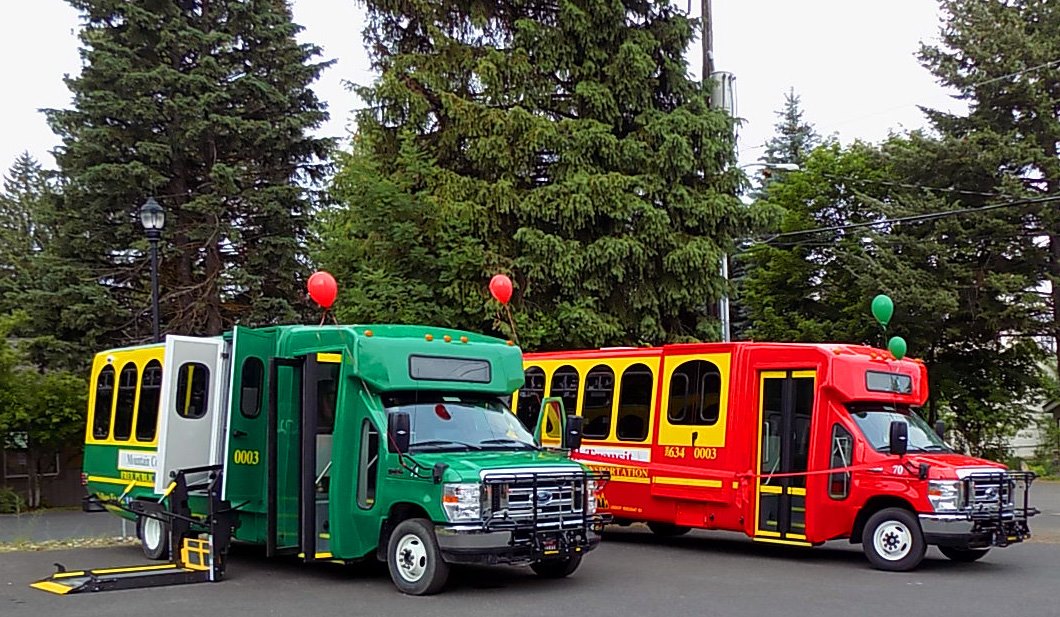 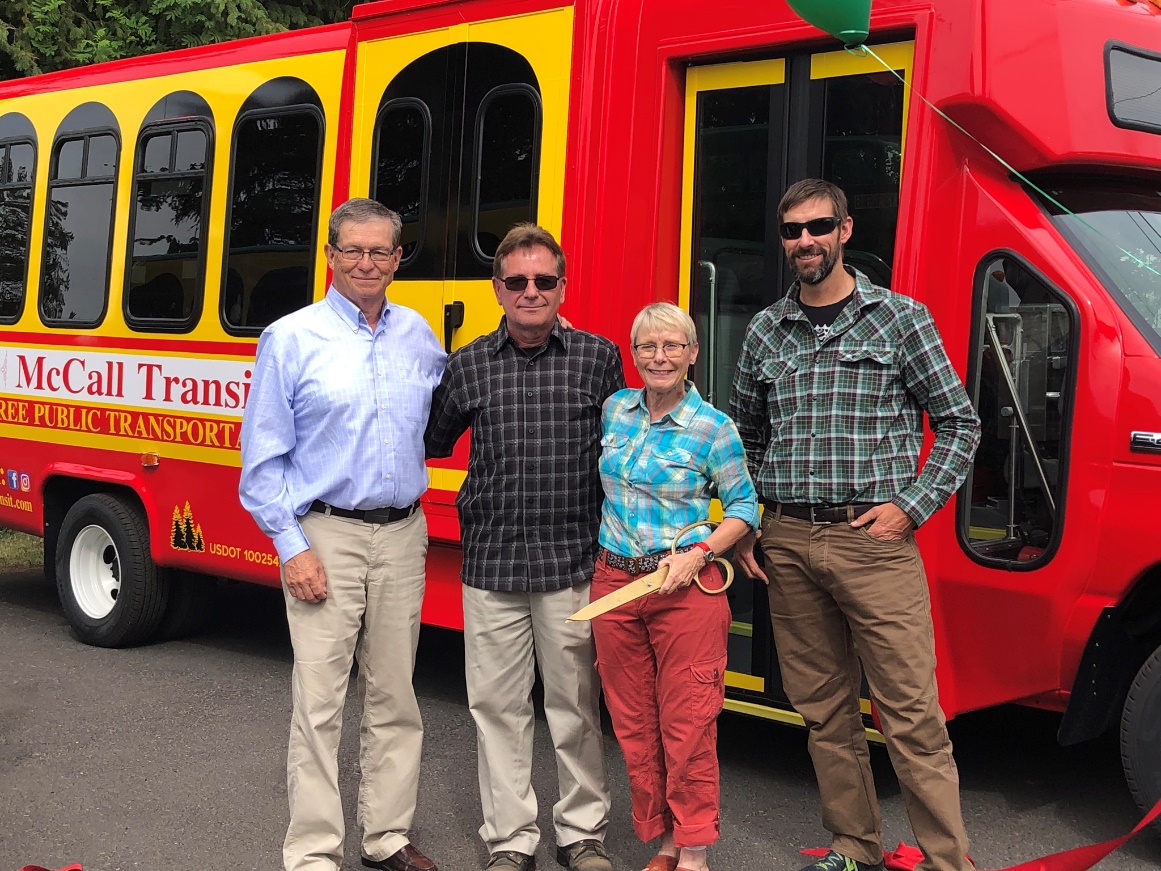 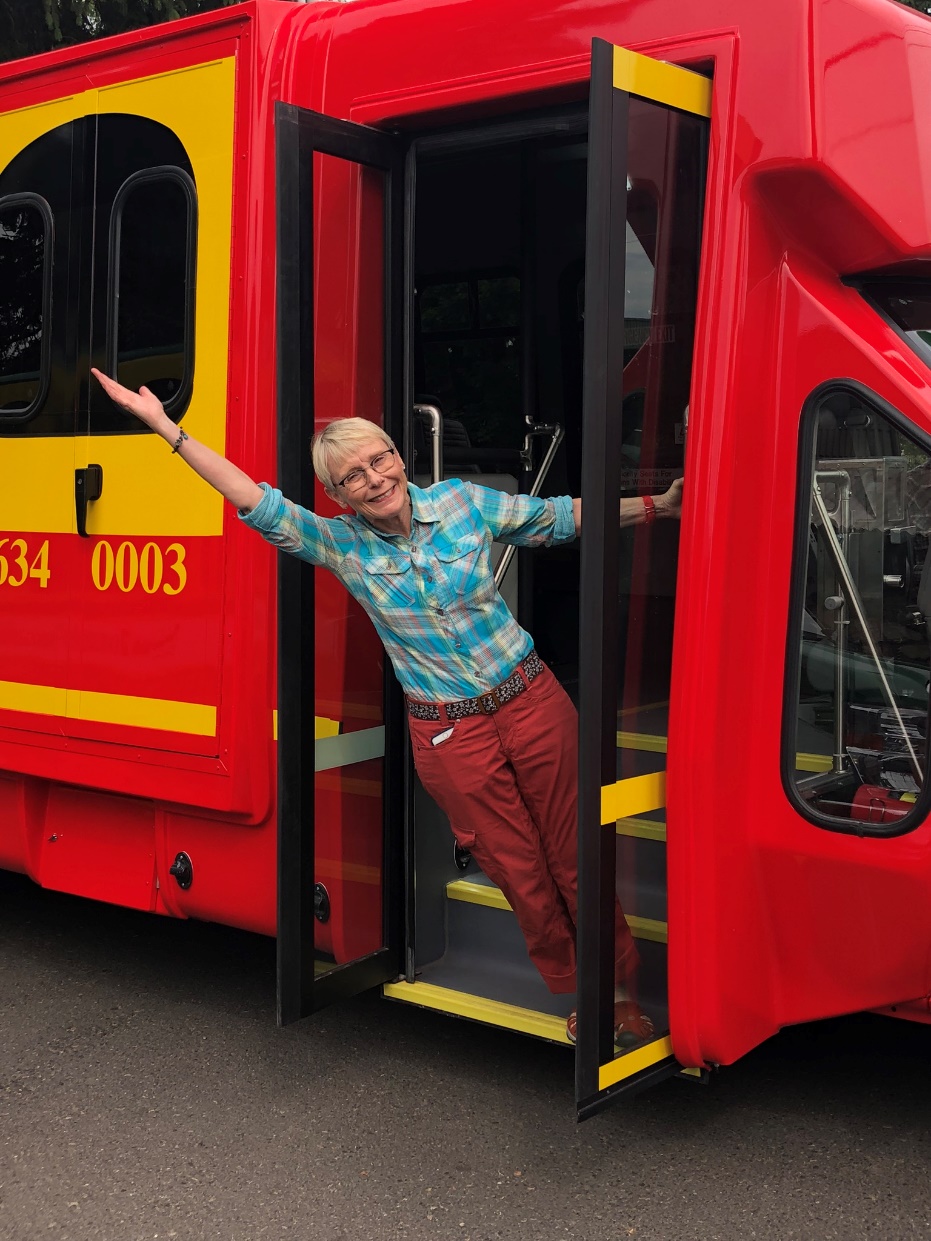 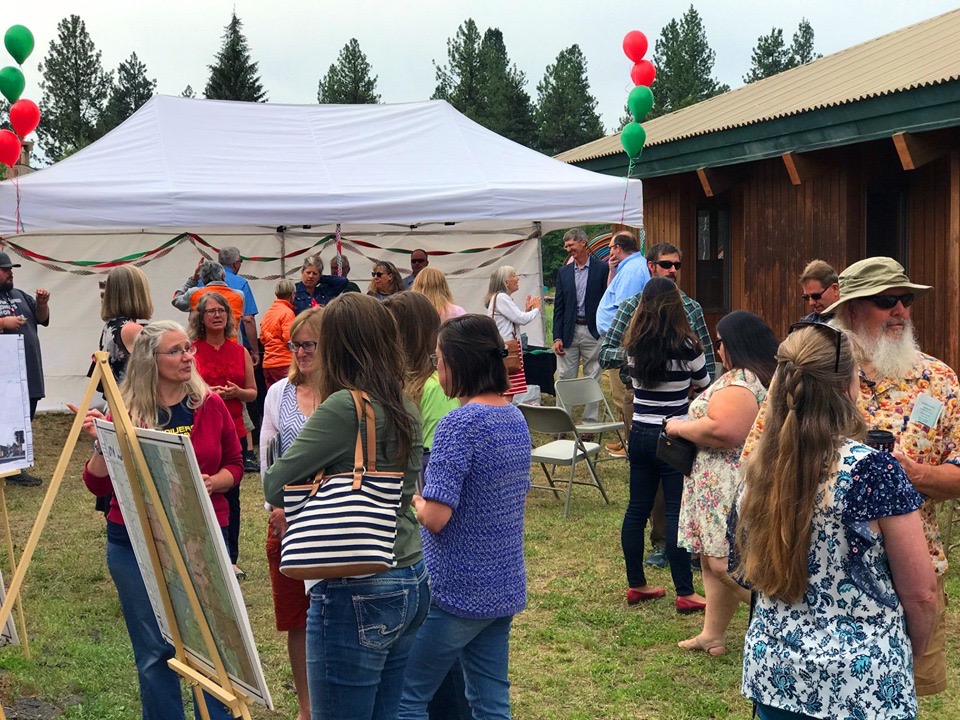 Non Emergency Medical Transportation (NEMT)

TVT is a Medicaid transportation provider in both the rural and small urban areas of Canyon and Owyhee Counties.  Currently the Idaho Department of Health and Welfare-Division of Medicaid has used the Statewide Brokerage Model.

1995 -2010 – The NEMT program was run by IDHW
9/2010 - 6/2016 – American Medical Response (Access2Care)
7/2016 – 3/2018 – VEYO
3/2018 – present – Medical Transportation Management (MTM)

Ongoing Communication is Imperative
Dialogue to discuss broker issues
Input into the new RFP to address transportation network
Monthly Meetings with IDHW staff, 5 transportation companies
Bi-weekly Meetings with MTM, IDHW & Transportation Network

Provided 45,719 Trips For Fiscal Year 2019
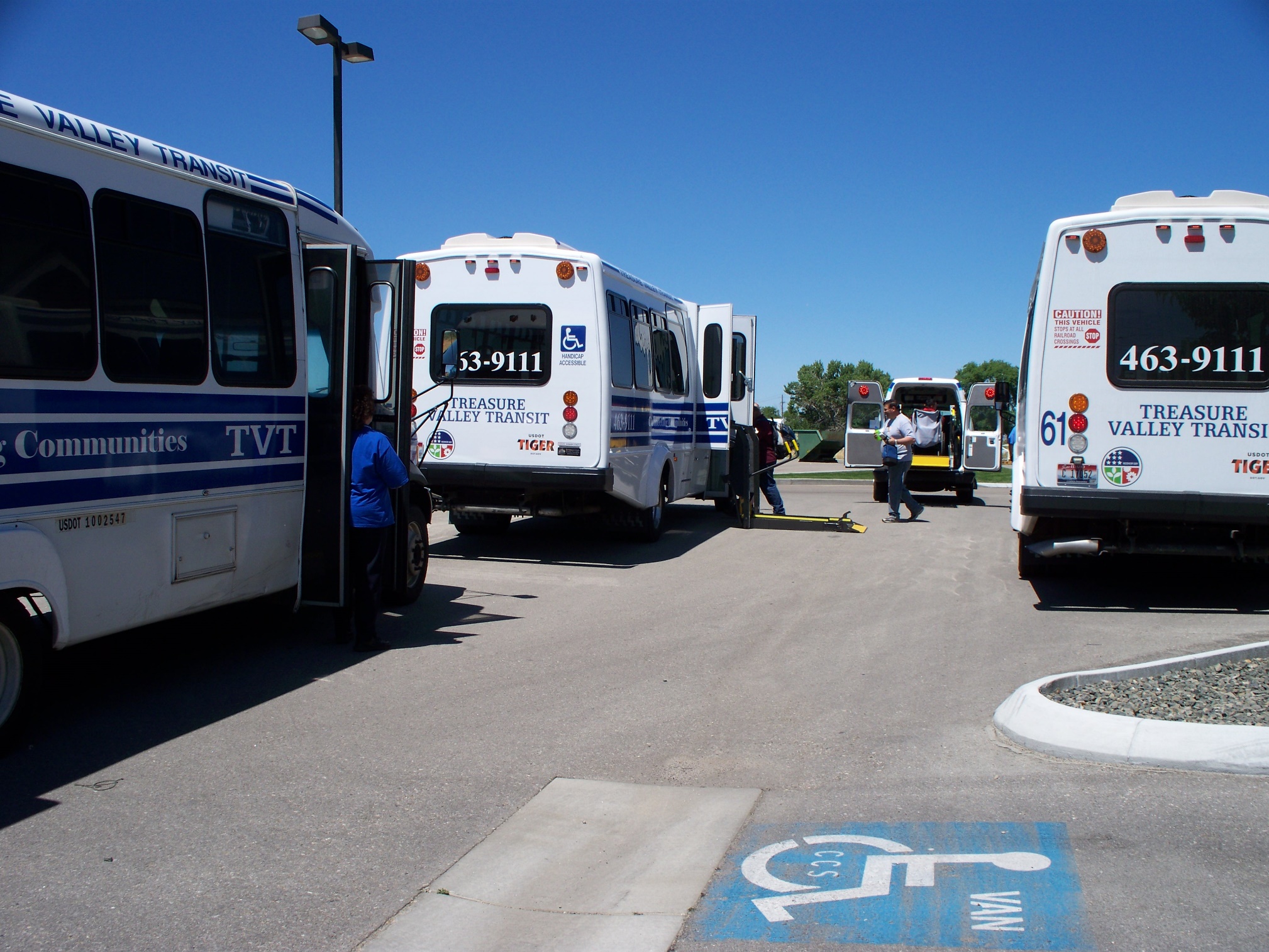 Transporting Passengers from the Western Idaho Training Company
Purchase of Service

This service began in December 2011 serving Seniors and Persons with Disabilities within and connecting the 15 communities of Council, New Meadows, McCall, Cascade, New Plymouth, Payette, Cambridge, Weiser, Idaho City, Horseshoe Bend, Emmett, Homedale, Marsing, Grandview and Melba.

Contract for services
Unit Rate per Trip
Senior Center Transportation
Follow ITD Guidelines

Provided 17,618 Trips For Fiscal Year 2019
Conclusions
Develop a Coordinated Transportation Plan

Identify all the Key Stakeholders in the Community

Identify Existing Services and Unmet Needs

Secure Funding and Capital Equipment
Contact Information:

Treasure Valley Transit, Inc.
Terri Lindenberg, Executive Director
1136 W Finch Drive
Nampa, Idaho 83651
Office:	208-463-9111

Email:	terri@treasurevalleytransit.com